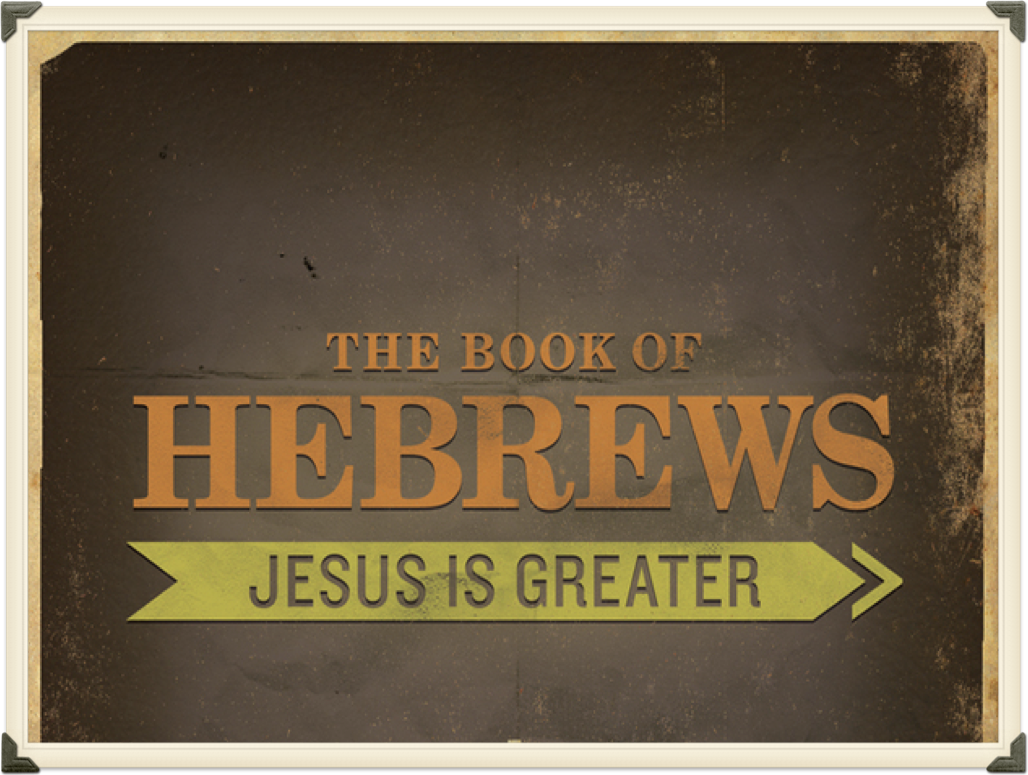 The “Bible Speaks” Series
A Study Book for Teachers & Students
Robert Harkrider
The “Bible Speaks” Series - A Study Book for Teachers & Students
I. The Superiority of Christ As God’s Spokesman - Hebrews 1:1-4:11
Lesson 1 - 1:1-3 - God Has Spoken o Us Through His Son - 1
Lesson 2 - 1:4-2:4 - The position of Christ Superior To Angels - 7
Lesson 3 - 2:5-18 - A Savior Made Perfect Through Suffering - 12
Lesson 4 - 3:1-19 - Christ Is Greater Than Moses - 18
Lesson 5 - 4:1-11 - The Christian Sabbath - 23
The “Bible Speaks” Series - A Study Book for Teachers & Students
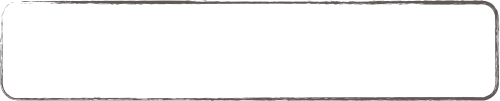 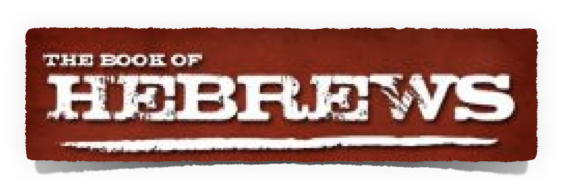 Introduction
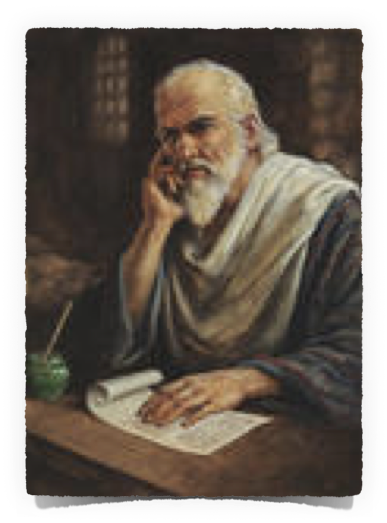 Epistle To The Hebrews - 
Hebrews - References to Abraham, (2:16; 7:4; 11:1,12), references to Moses, (3:2-5; 8:5; 9:19;10:28; 11:23,24; 12:21), Levitical priesthood, (5:1ff; 7:5,11; 10:11), The Old Law, (8:7; 9:1-15), etc.
Christians - 2:1-4; 3:1,12-14; 4:14; 5:12; 10:23; 12:2-4, 18-24; 13:1,7,17,20-25
The “Bible Speaks” Series - A Study Book for Teachers & Students
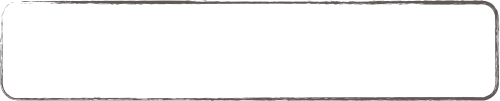 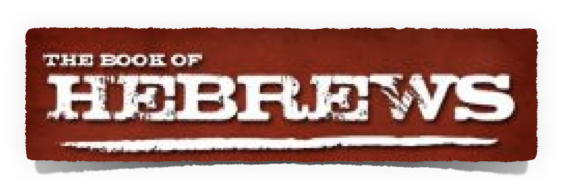 Introduction
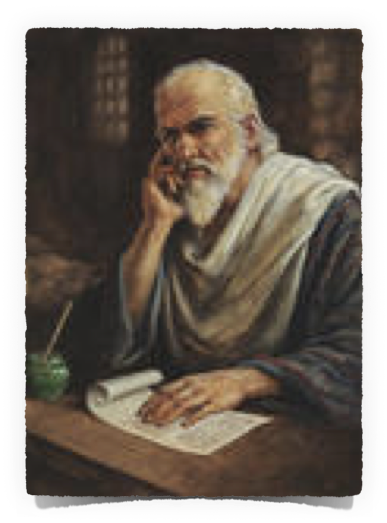 Theme:
The superiority of Jesus Christ -
As God’s spokesman - Son - 1:1-3
Above angels - 1:4-2:4
Greater than Moses - 3:1-19
Superior priesthood - 4:14; 5:1-11; 7:11-28
Superior covenant - 8:1-10,39
Author & finisher of our faith - 12:1,2
The “Bible Speaks” Series - A Study Book for Teachers & Students
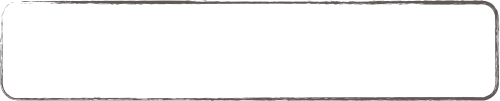 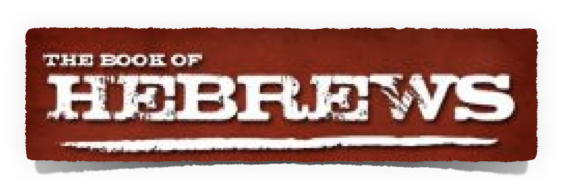 Introduction
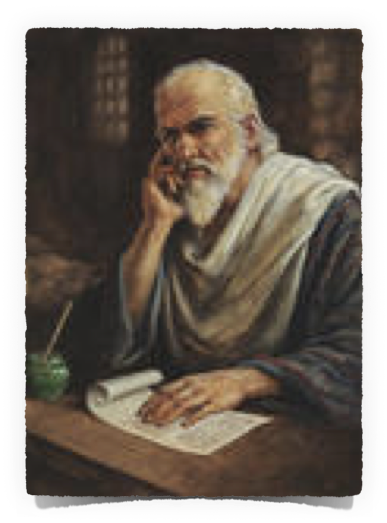 Author:
Author does not give his name
Several have been suggested
The apostle Paul
Apollos
Barnabas,
Silas,
Mark
Aquila & Priscilla,
Clement of Rome
The “Bible Speaks” Series - A Study Book for Teachers & Students
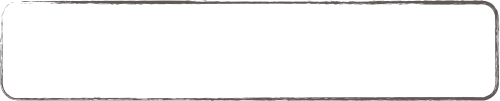 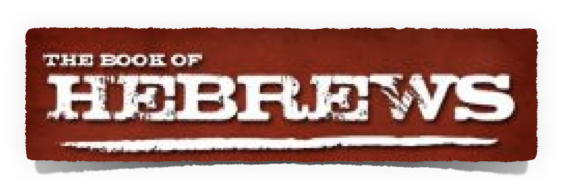 Introduction
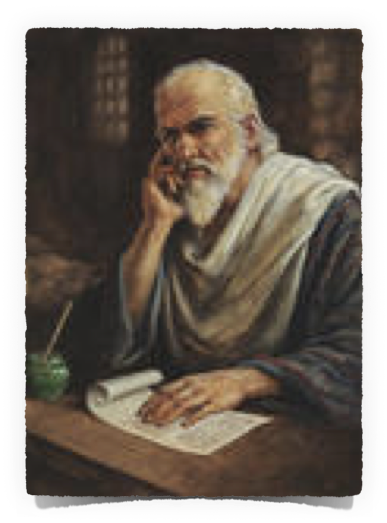 Author:
Most widely accepted is Paul
Some early Christians attributed the letter to Paul - (Clement of Rome - AD 95)
Companion & friend of Timothy - (13:23; Phili 2:19-24)
The writer wrote from prison - (10:34; 13:18,19,23; Acts 28:30)
Written from Rome - (13:24)
Familiar with Law & Jewish customs - (Acts 22:2,3; Phili 3:4-6)
The “Bible Speaks” Series - A Study Book for Teachers & Students
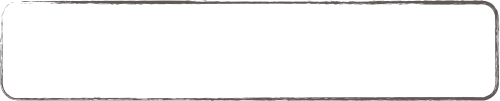 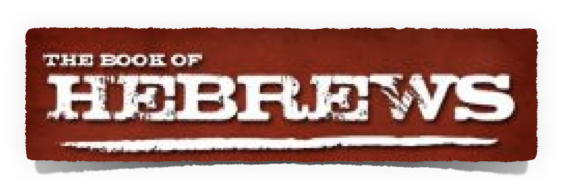 Introduction
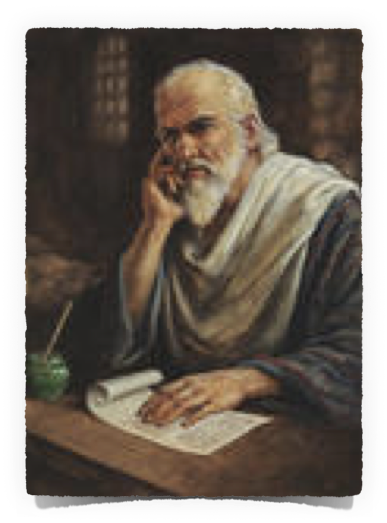 Author:
If Paul was the writer, why might he not have introduced himself as the writer?
The only other suggested authors with any credible historical evidence is Barnabas & Luke. 
Tertullian suggest it could have been Barnabas - North Africa tradition . . .
Clement suggest Luke translated it from Hebrew after being originally written by Paul.
The “Bible Speaks” Series - A Study Book for Teachers & Students
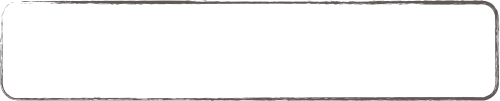 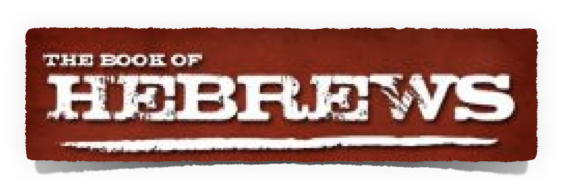 Introduction
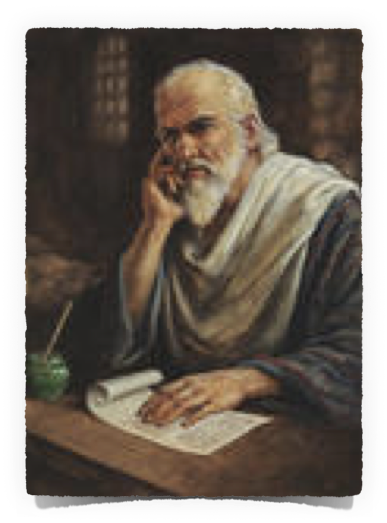 Dating The Book:
Written from Rome prior to AD 70 & the destruction of Jerusalem (8:13)
The temple sacrifices & services are spoken of in the present tense & being in the process of passing away - (8:4,13; 9:4,5,9; 10:1,8,11; 13:10,11)
If Paul was the author, he was first imprisoned in Rome about AD 63, (Acts 28:30), then again around AD 66
The “Bible Speaks” Series - A Study Book for Teachers & Students
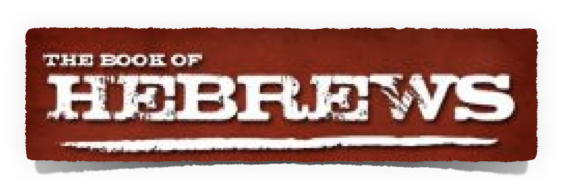 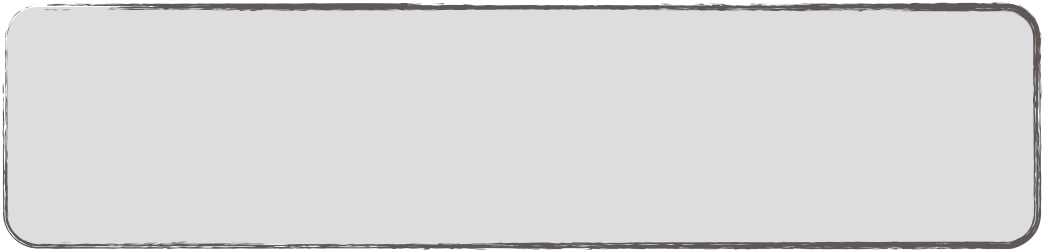 God Has Spoken To Us Through His Son
God has spoken in times past by the prophets - 1:1
It all begins & ends with God.
God has SPOKEN - (2 Tim 3:16,17)
In various times - “many portions” & in various ways - “different ways” yet consists of one harmonious & united thought & purpose.
In the past by the prophets - (OT - Moses - Malachi; 39 books, 32 writers; from 1500 BC - 400 BC)
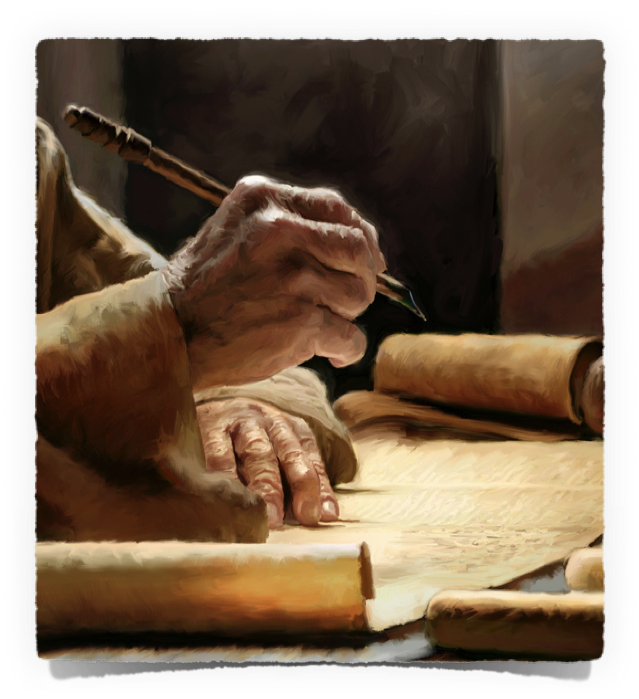 The “Bible Speaks” Series - A Study Book for Teachers & Students
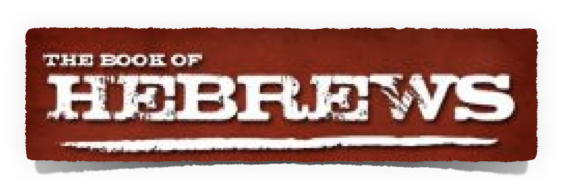 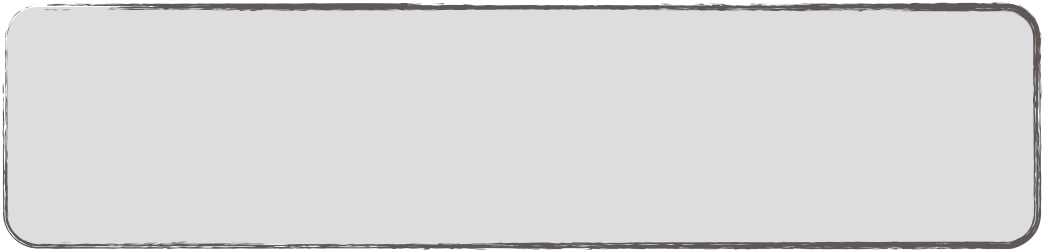 God Has Spoken To Us Through His Son
God has spoken in times past by the prophets - 1:1
The Bible was written by men of differing cultures - (different places; different rank, occupations, backgrounds, & languages).
The unity of the Bible is one proof of inspiration - 
The Bible is without contradiction proving that it is the product of one mind - 2 Peter 1:20,21; 1 Cor 2:10-13; 2 Tim 3:16,17; 1 Thes 2:13; Eph 3:3-5
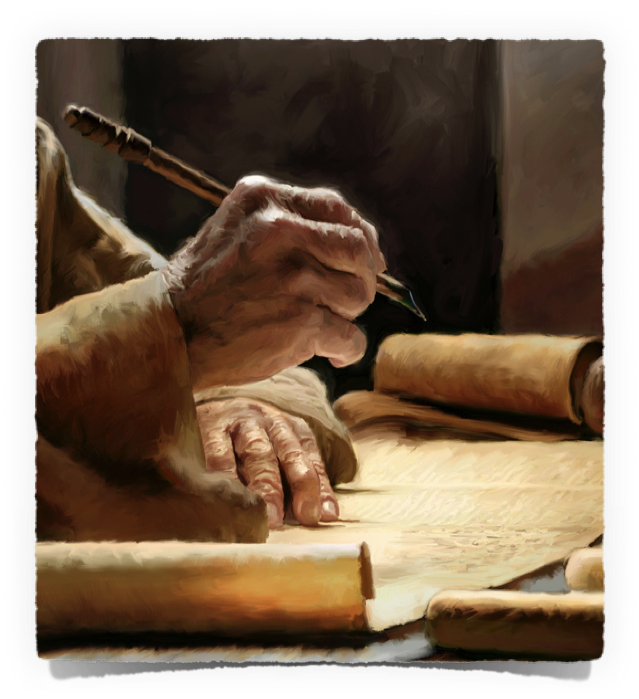 The “Bible Speaks” Series - A Study Book for Teachers & Students
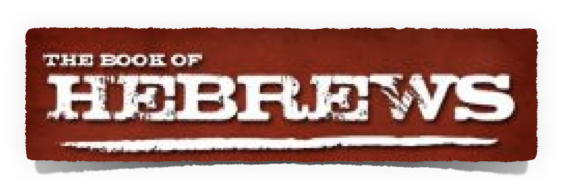 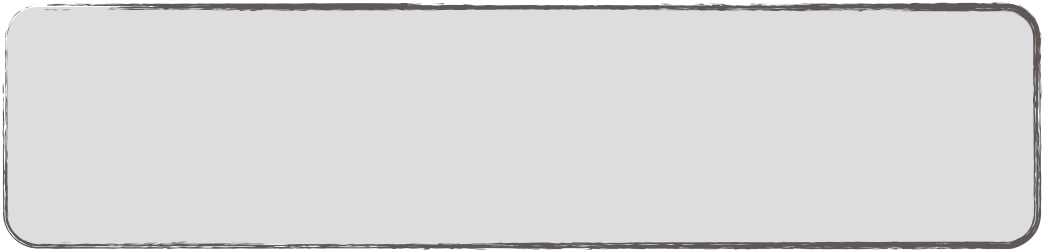 God Has Spoken To Us Through His Son
God Now Speaks Through His Son - 1:2
In these last days refers to this last dispensation before the judgment.
“Times past” & “last days” are contrasted. The coming of Christ marked the beginning of the last days. - Dan 2:28,44; Isa. 2:2; Jer. 31:31; Mal. 4:1; Joel 2:28
We are living in these last days - Heb 1:2; Acts 2:16,17; 3:22-24
The resurrection & judgment will be the last day - John 5:28,29; 6:39-40,54; 2 Peter 3:10-13
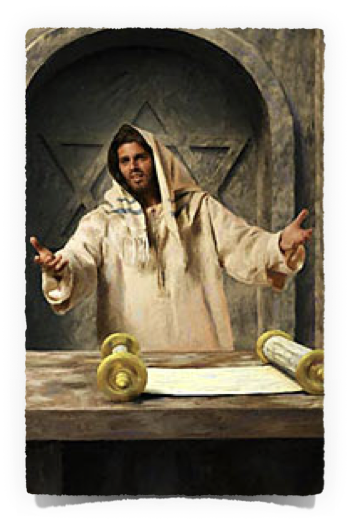 The “Bible Speaks” Series - A Study Book for Teachers & Students
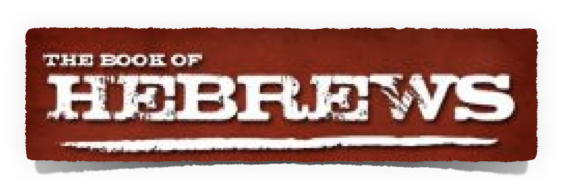 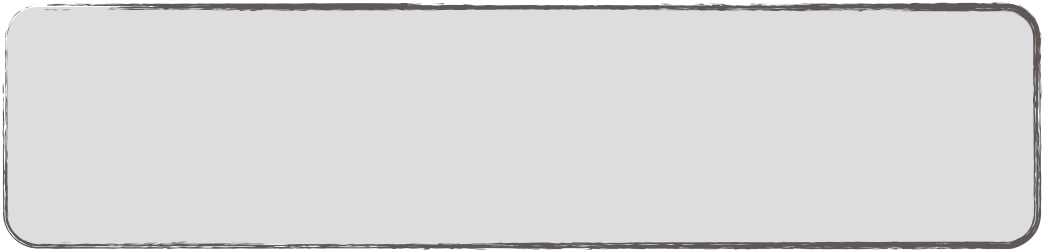 God Has Spoken To Us Through His Son
God Now Speaks Through His Son - 1:2
We must follow the gospel of Jesus Christ revealed in the New Testament
No conflict between the Old Testament & New Testament, (Mat 5:17-20; Col. 2:14). The Book of Hebrews shows how God promised a New Covenant, (Heb. 8:1-13)
The Law was to lead men to Christ, (Gal 3:23-25)
We MUST follow the doctrine of Christ - (2 John 9)
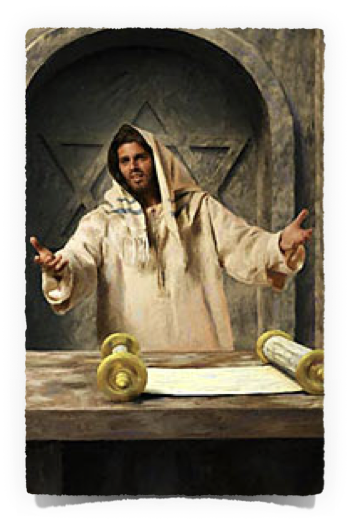 The “Bible Speaks” Series - A Study Book for Teachers & Students
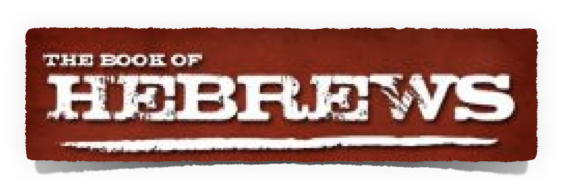 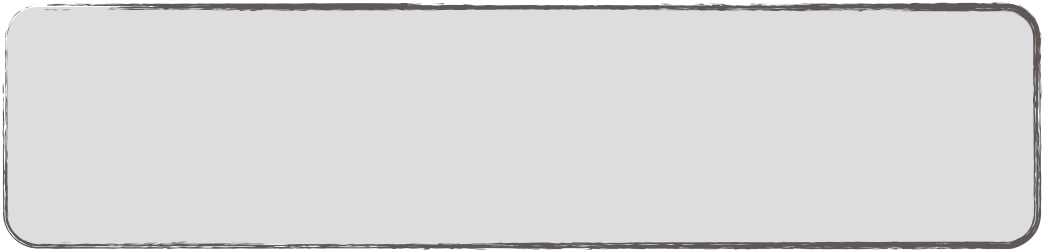 God Has Spoken To Us Through His Son
The Superiority of Jesus Christ, The Son of God - 1:2,3
Jesus is Heir of all things
Heirship depends upon sonship - Psalm 2:7,8; Acts 13:33
Jesus is the ONLY begotten Son of God - Luke 1:35; John 1:14,18; 3:16,18; Acts 13:33; Heb 1:5; 5:5; 1 Jn 4:9
Jesus came into this world as a man - John 1:14; Phili 2:6-8; Heb 2:14-16 
Jesus was “God with us.” - Mt 1:23; Col. 2:9; John 5:17,18; 10:36; Rom 1:4; 1 Tim 3:16
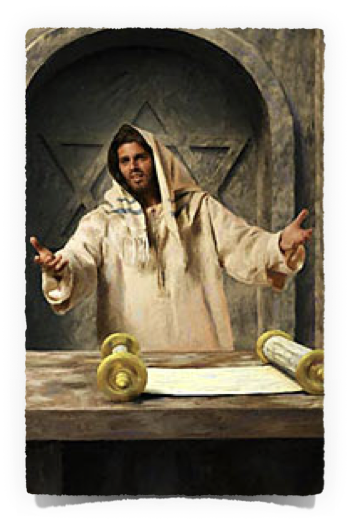 The “Bible Speaks” Series - A Study Book for Teachers & Students
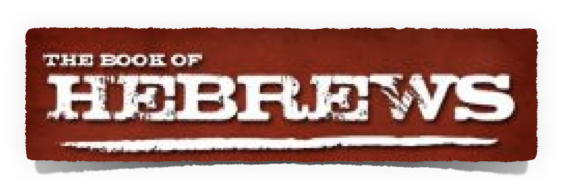 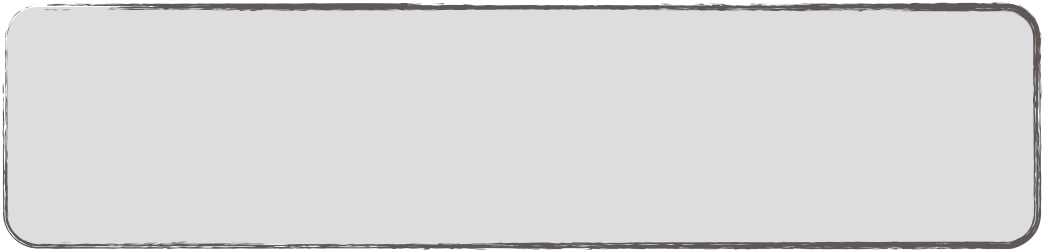 God Has Spoken To Us Through His Son
The Superiority of Jesus Christ, The Son of God - 1:2,3
Jesus made the worlds - 1:2b
All things were made by Jesus - Jn 1:1-3; Col. 1:16,17; 1 Cor 8:6; 
RWP - - Through whom (di' hou). The Son as Heir is also the Intermediate Agent (dia) in the work of creation as we have it in Col 1:16.; Joh 1:3.
Jesus is the “Word [Logos], of God” - (“God said” appears 11 times in Gen. 1; cf. Heb 11:3)
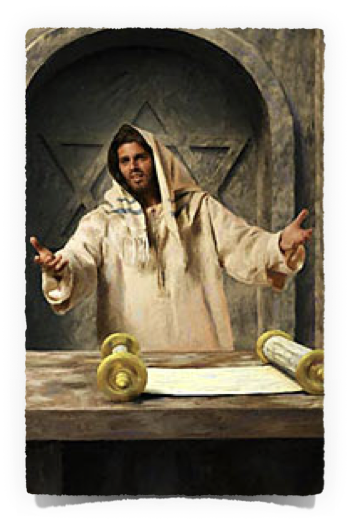 The “Bible Speaks” Series - A Study Book for Teachers & Students
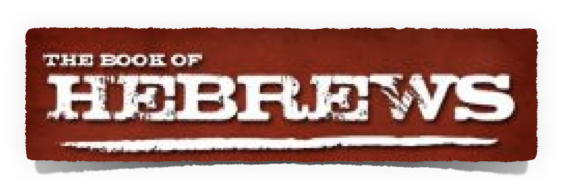 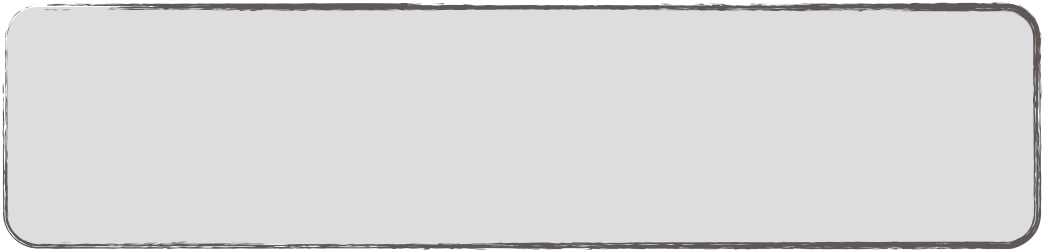 God Has Spoken To Us Through His Son
The Superiority of Jesus Christ, The Son of God - 1:2,3
Jesus is the “Brightness of His (God’s) glory” - 
As the ray is to the sun itself, so Christ also reflects the characteristics of His Father - John 1:18; 14:7-9
Jesus is the “impress / express image” [χαρακτήρ - charaktēr], i.e., the exact representation - Jn 17:24-26; Col. 1:15; 1 Tim 3:16
Person [ὑπόστασις, hypostasis] “substance, nature” = divine nature - [Jn 17:1-5; Phili 2:6]
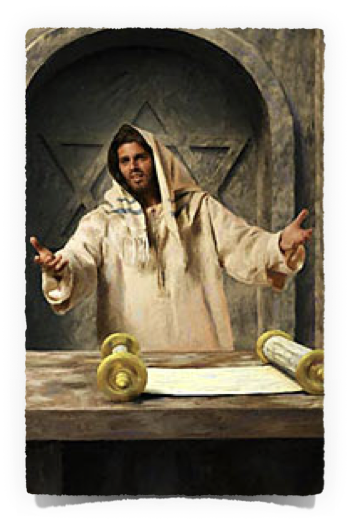 The “Bible Speaks” Series - A Study Book for Teachers & Students
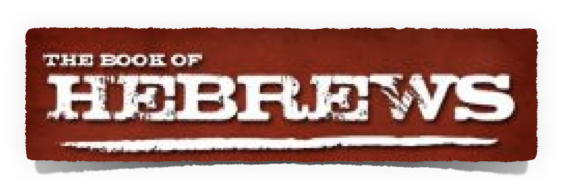 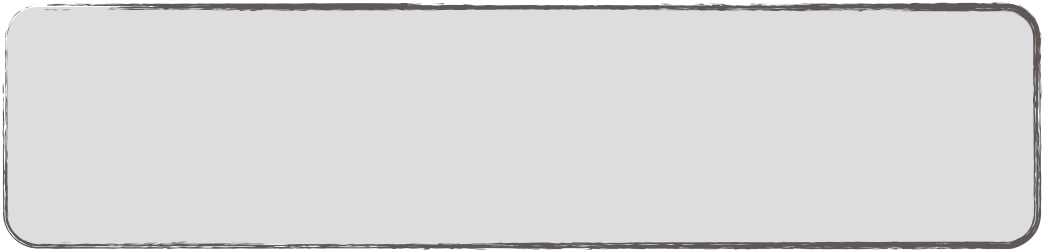 God Has Spoken To Us Through His Son
The Superiority of Jesus Christ, The Son of God - 1:2,3
Jesus is the “Brightness of His (God’s) glory” - 
Image - χαρακτήρ - charaktēr “. . . In the NT it is used metaphorically in Heb. 1:3, . . . The phrase expresses the fact that the Son "is both personally distinct from, and yet literally equal to, Him of whose essence He is the adequate imprint" (Liddon). . . ”—Vine's Expository Dictionary of Old and New Testament Words
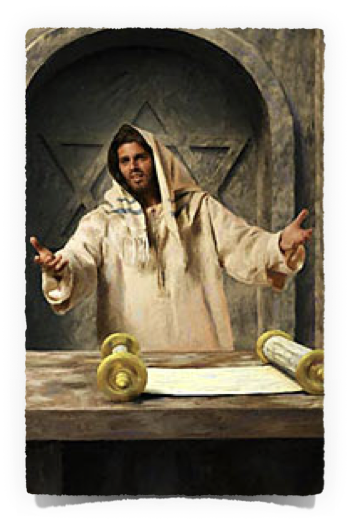 The “Bible Speaks” Series - A Study Book for Teachers & Students
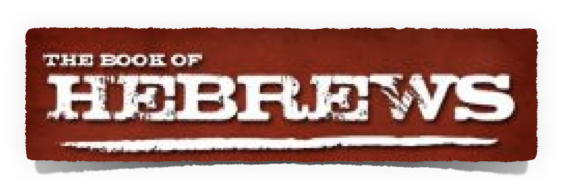 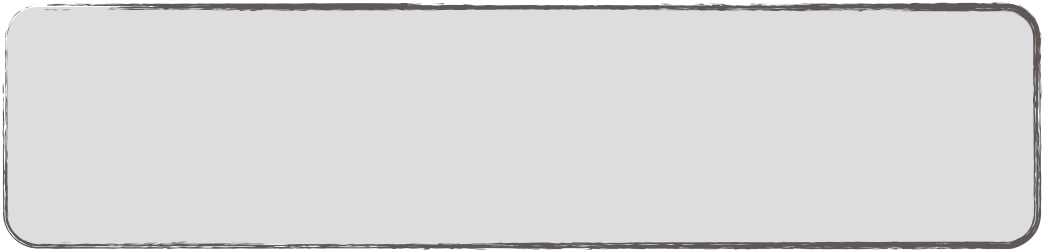 God Has Spoken To Us Through His Son
The Superiority of Jesus Christ, The Son of God - 1:2,3
Jesus is the “Brightness of His (God’s) glory” - 
Person - ὑπόστασις, hypostasis - “. . .in Heb. 1:3, of Christ as "the very image" of God's "substance;" here the word has the meaning of the real nature of that to which reference is made in contrast to the outward manifestation” —Vine's Expository Dictionary of Old and New Testament Words
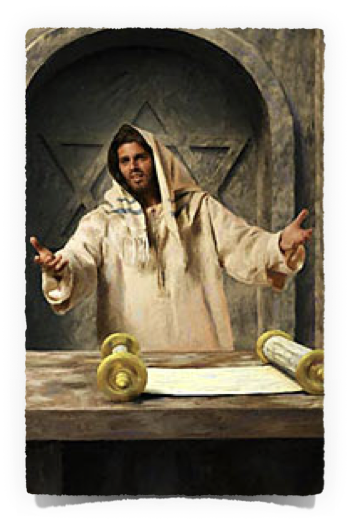 The “Bible Speaks” Series - A Study Book for Teachers & Students
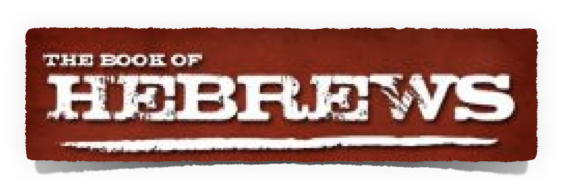 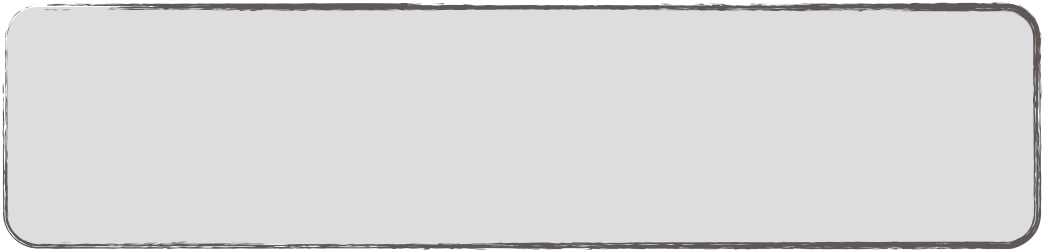 God Has Spoken To Us Through His Son
The Superiority of Jesus Christ, The Son of God - 1:2,3
Jesus is the “Brightness of His (God’s) glory” - 
“who being the brightness of His glory and the express image of His person” 
Express Image = EXACT representation of the nature / substance of the Father.
Demands Equality & Distinction - For the Son to be an exact representation of the Father would demand the Son being both Divine and distinct from His Father. (Jn 1:1,2; Phil 2:6)
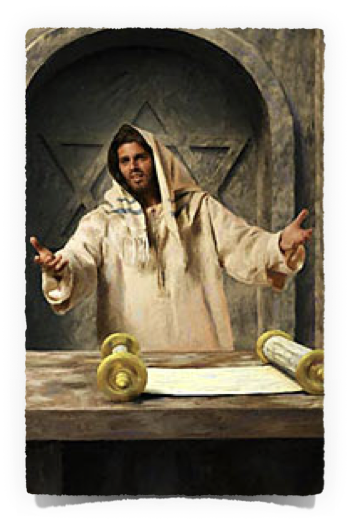 The “Bible Speaks” Series - A Study Book for Teachers & Students
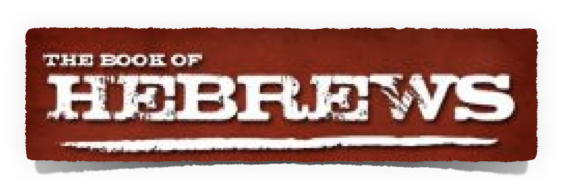 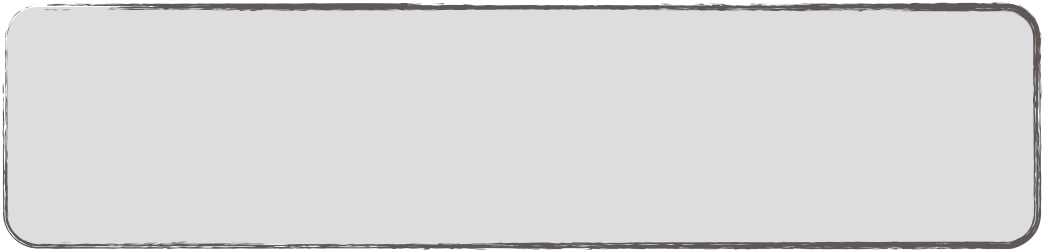 God Has Spoken To Us Through His Son
The Superiority of Jesus Christ, The Son of God - 1:2,3
All things are upheld by the word of Jesus’ power - 1:3
Through Jesus’ omnipotent word, the universe continues to keep its order.
By Jesus, all things consist - Col. 1:17. 
His word, delegated by the Father, gives us life - Acts 17:28; John 1:4; 4:10,14; 6:63; 12:48
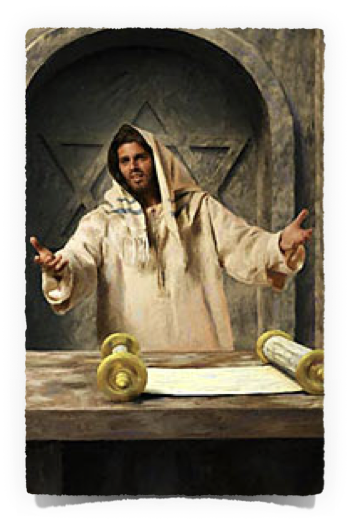 The “Bible Speaks” Series - A Study Book for Teachers & Students
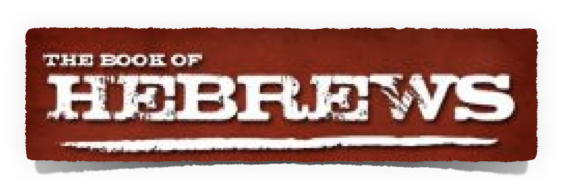 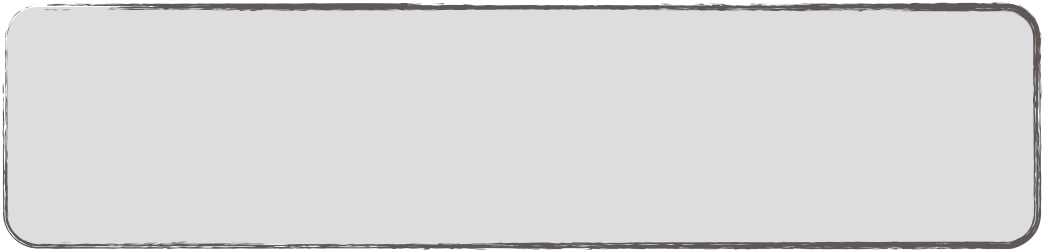 God Has Spoken To Us Through His Son
The Superiority of Jesus Christ, The Son of God - 1:2,3
Jesus purged our sins - 1:3
The Law of Moses, with its animal sacrifices, could not take away our sins - Heb 10:1-4. 
Jesus provided what the Law could not - Rom 8:3,4
We have redemption through Jesus’ blood - John 1:29; Eph 1:7; Heb 7:27; 9:14, 24-28; 10:22; 1 Jn 1:7; 3:5
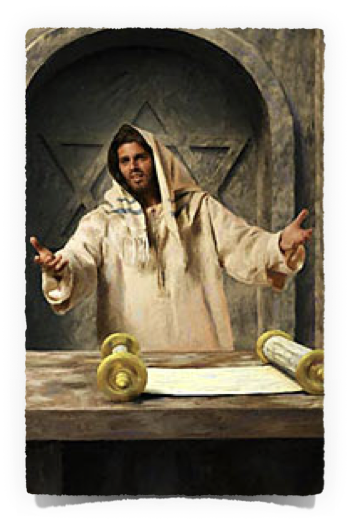 The “Bible Speaks” Series - A Study Book for Teachers & Students
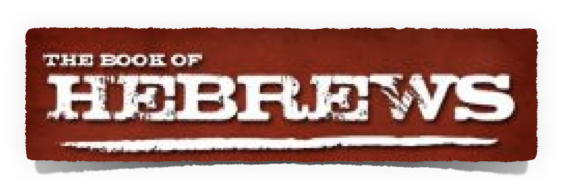 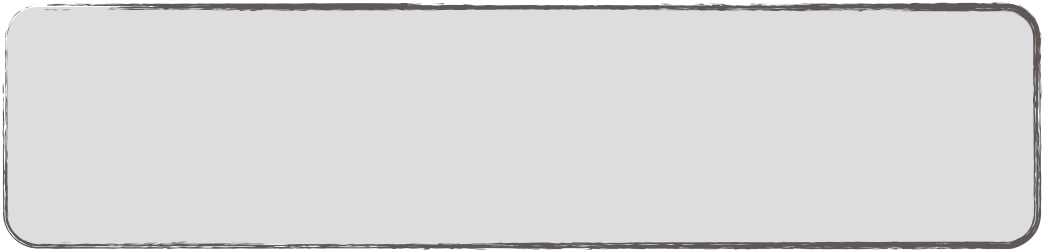 God Has Spoken To Us Through His Son
The Superiority of Jesus Christ, The Son of God - 1:2,3
Jesus is now sitting at the right hand of the Father - 1:3
Jesus has been given the highest place of honor and authority - Heb 1:13; 10:12; 12:2; Mat 28:18; Eph 1:20-23; Col. 3:1; Rev 3:21
Jesus is NOW King of kings & Lord of lords - Heb 8:1; 1 Tim 6:15; Rev 1:5; 17:14; 19:16
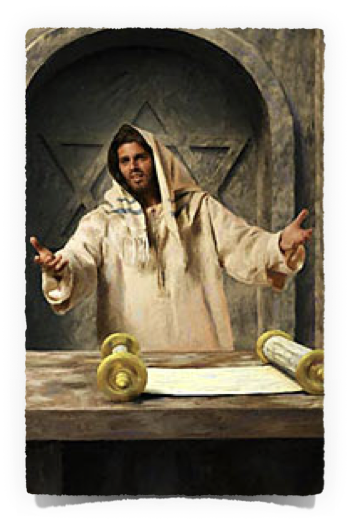 The “Bible Speaks” Series - A Study Book for Teachers & Students
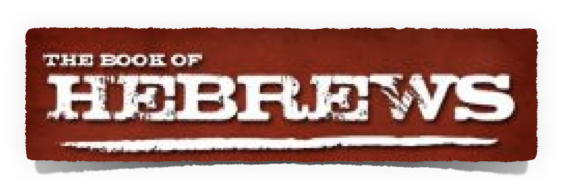 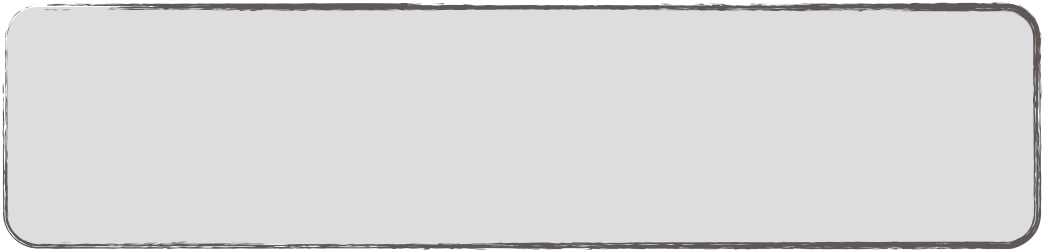 God Has Spoken To Us Through His Son
Conclusion
In these three verses is contained a splendid introduction to the theme of this letter to the Hebrews.
If nothing more were written, the writer has declared the main point of the book, which concurs with the word spoken by God: “This is my beloved Son, in Whom I am well pleased; Hear ye Him.” - Mat 17:5
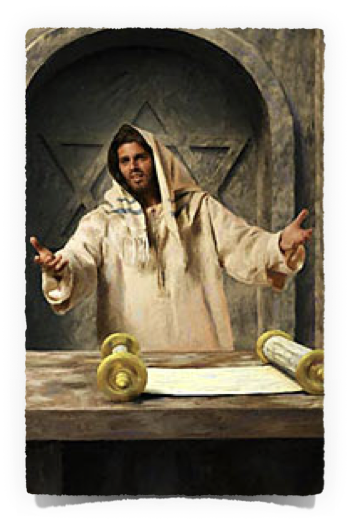 The “Bible Speaks” Series - A Study Book for Teachers & Students
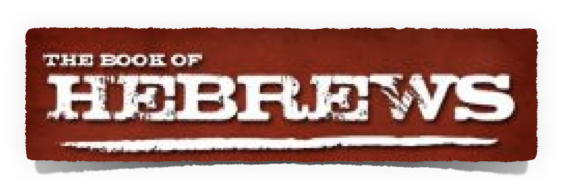 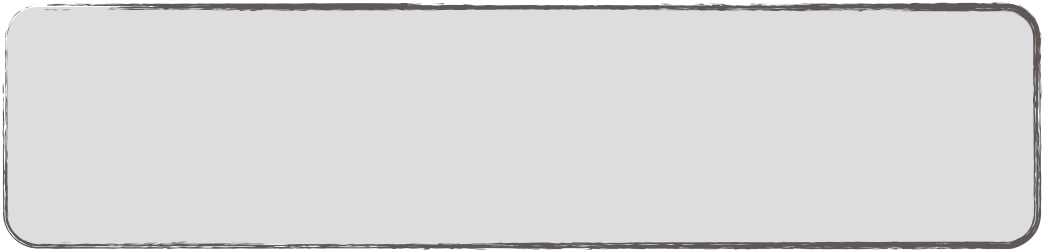 God Has Spoken To Us Through His Son
Study Questions For Hebrews 1:1-3
What two different periods of time are designated?
Through whom did God speak in “time past?”
Through Whom does God speak in these “last days?”
When & how did God speak in “time past?”
By Whom did God make the worlds?
Answer Giving Scriptural References
The “Bible Speaks” Series - A Study Book for Teachers & Students
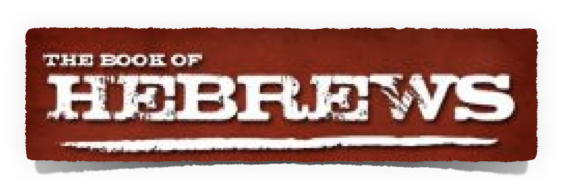 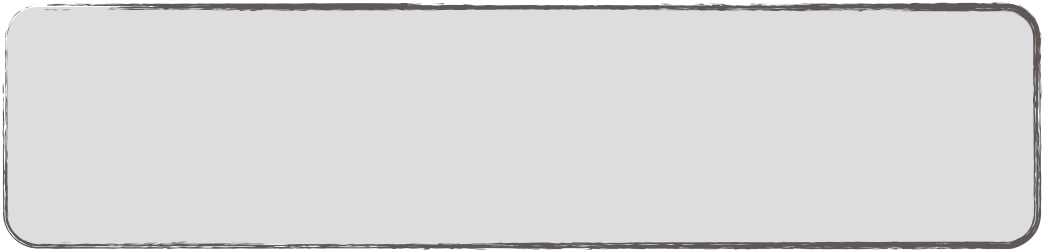 God Has Spoken To Us Through His Son
Study Questions For Hebrews 1:1-3
Of what did God appoint Christ to be heir?
What is the relationship of Christ to the “person” of God?
How does Christ uphold all things?
What has Christ done for our sins?
Where is Christ now?
Answer Giving Scriptural References
The “Bible Speaks” Series - A Study Book for Teachers & Students
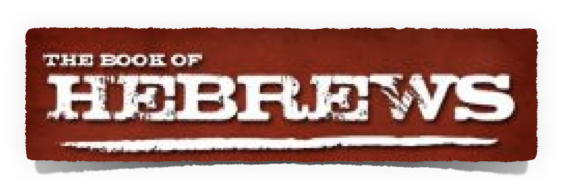 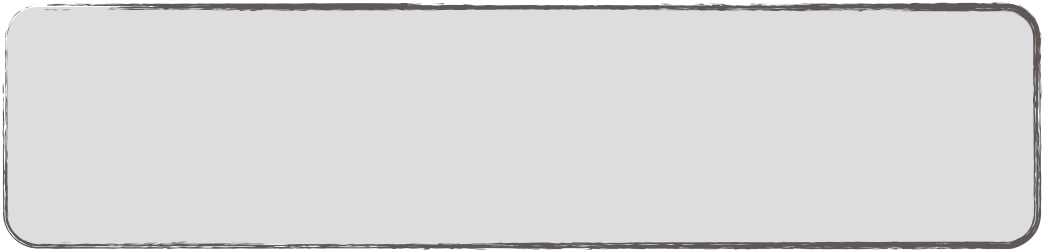 God Has Spoken To Us Through His Son
Study Questions For Hebrews 1:1-3
___ We are told in the Book of Hebrews that Paul is its author.
___ God speaks to man in exactly the same manner in all ages.
___ Christ is the express image of the person of God.
___ God made Himself the heir of all things.
___ Christ is sitting at His own right hand.
Answer With True or False
The “Bible Speaks” Series - A Study Book for Teachers & Students
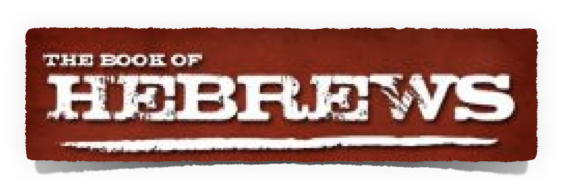 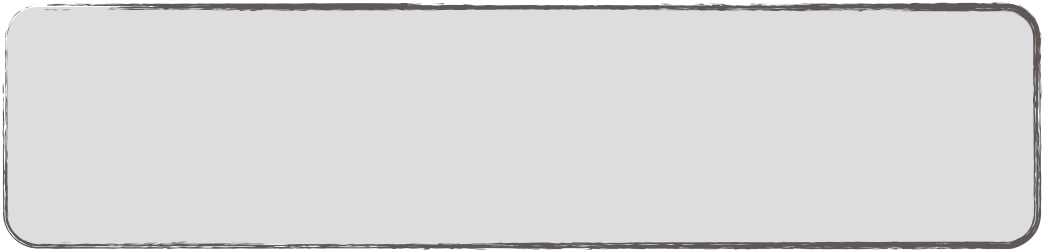 God Has Spoken To Us Through His Son
Study Questions For Hebrews 1:1-3
Find other references where “last days” is used:
A doctrine taught by some, called “Jesus Only” teaches that the Father and Son are the same divine being, only manifested in different forms. How would Hebrews 1:1-3 support or refute this doctrine?
Research
Thought Question
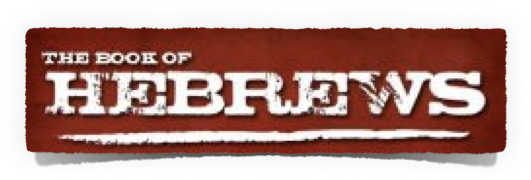